A Spitzer Mid-Infrared Survey of Brightest Cluster Galaxies
Presented by: Andrew Fiedler
Project Mentor: Dr. Eiichi Egami
Special Thanks To: Dr. Linhua Jiang
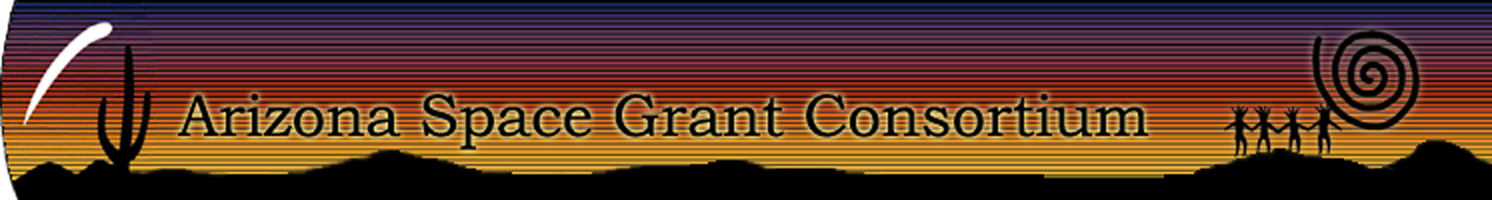 April 17th, 2010
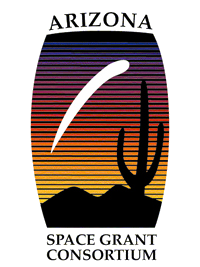 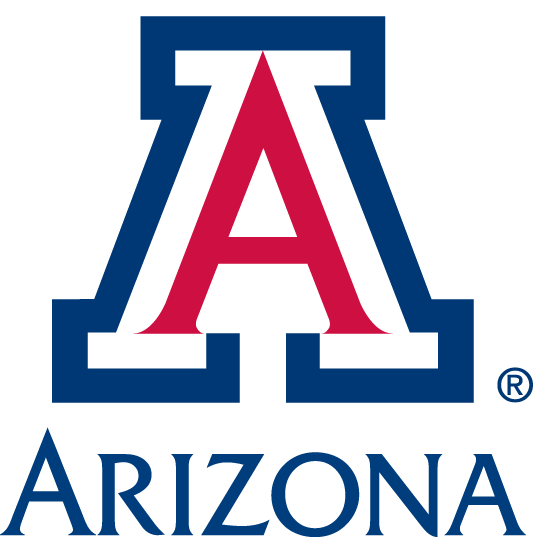 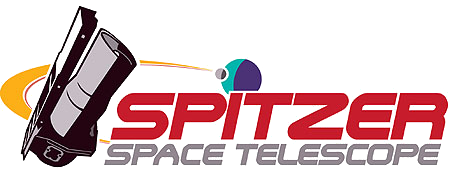 Brightest Cluster Galaxies (BCGs)
What are they?
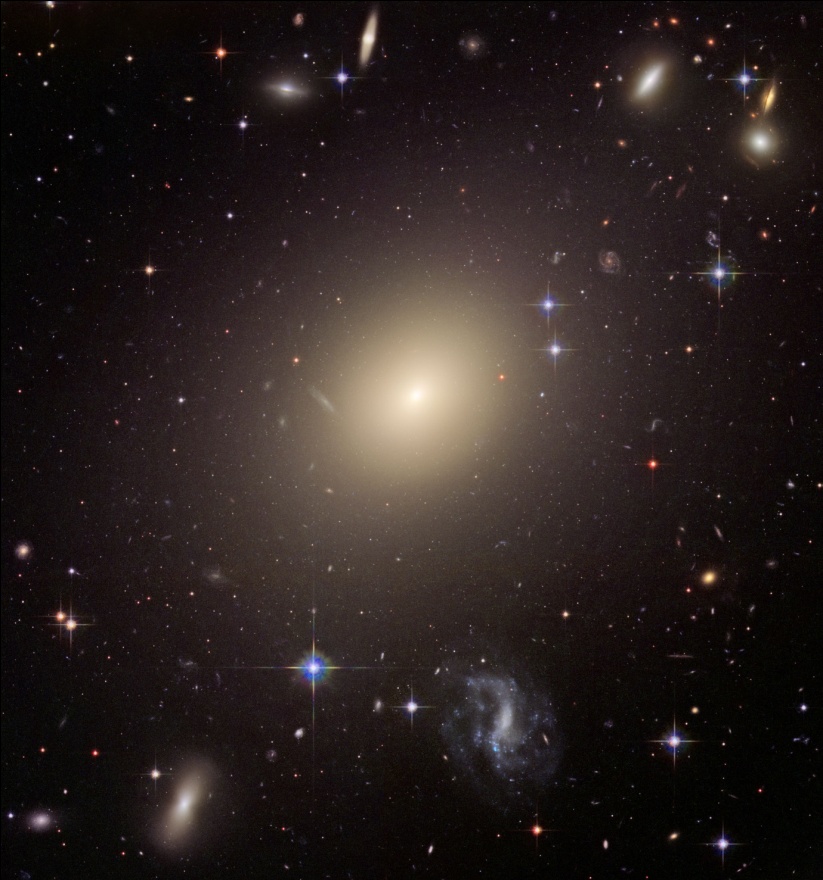 The centrally located galaxy in a galaxy cluster
Most luminous of their respective cluster
Generally giant ellipticals
Hence, old and minimally active
Abell S0740 Galaxy Cluster
Source: NASA
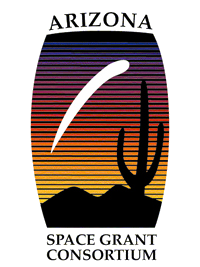 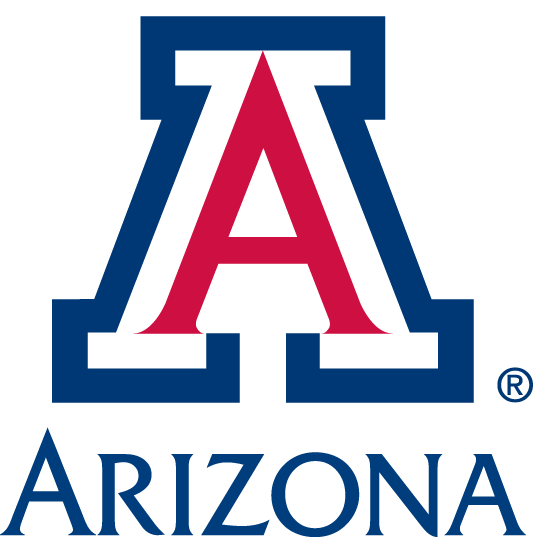 Brightest Cluster Galaxies (BCGs)
Why study them?
What Cluster Cooling Flows Entail
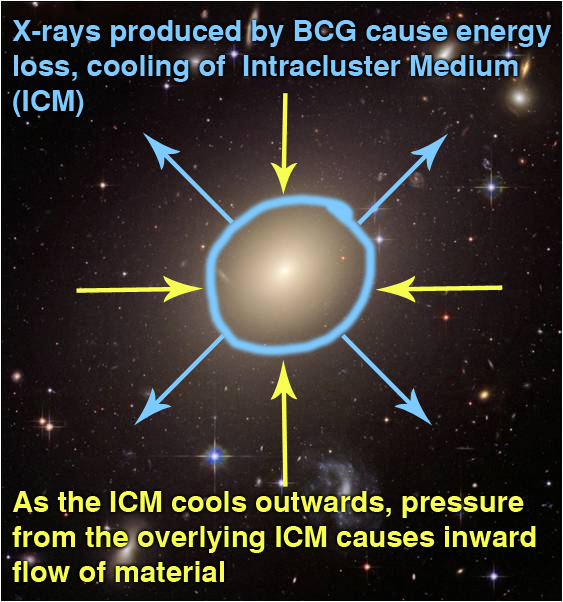 Some BCGs are theorized to experience cluster cooling flows
Possibly analogous to galaxy formation in the early universe
Studying them could  provide integral insight into galaxy formation
Abell S0740 Galaxy Cluster
Source: NASA
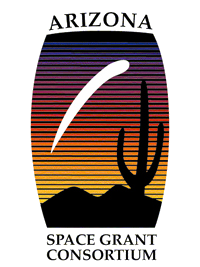 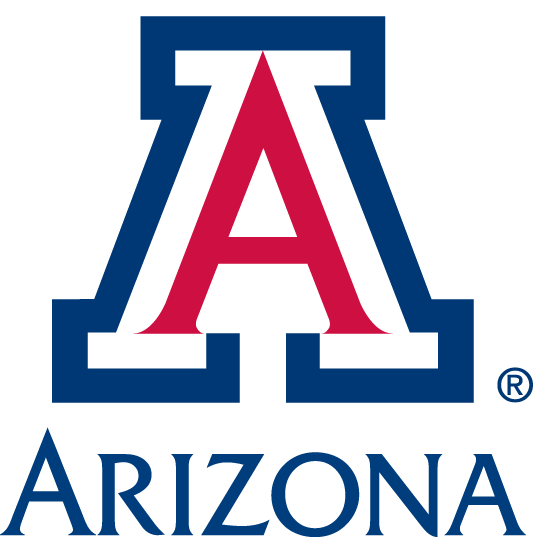 Project Outline
Over a hundred BCGs were recently surveyed by the Multiband Imaging Photometer for Spitzer (MIPS) aboard the Spitzer Space Telescope
Year and a half of observations, a massive amount of data overall
Goal: To analyze each BCG  data set and pinpoint possible candidates for cluster        cooling flows
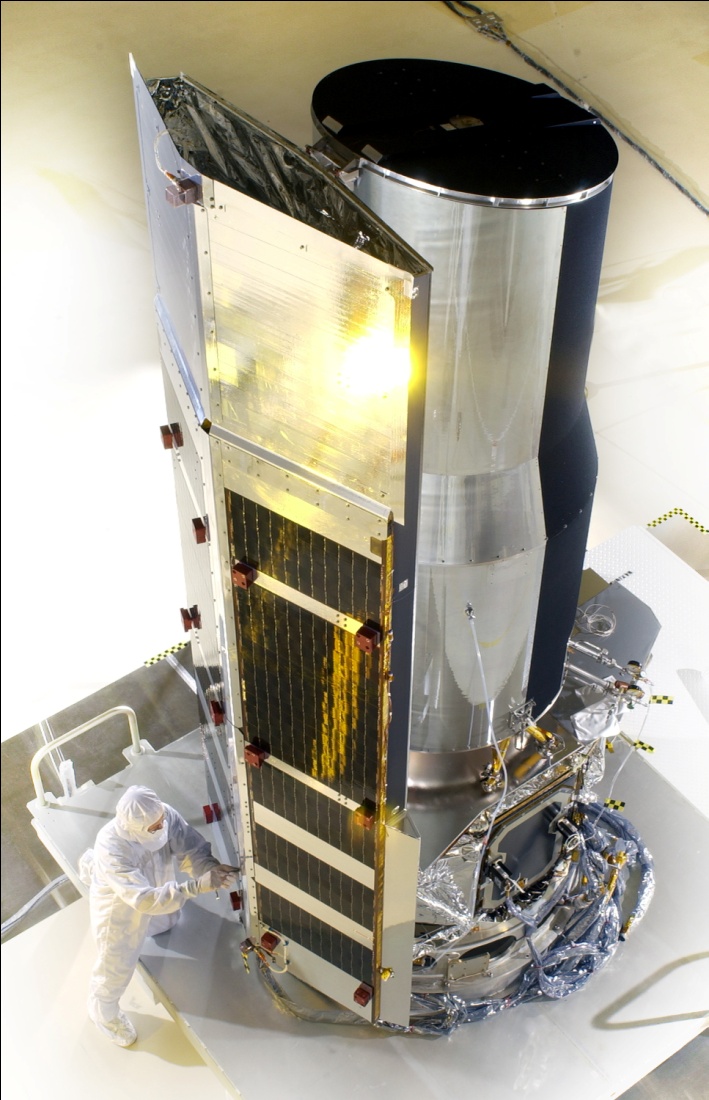 Spitzer Space Telescope
Source: NASA
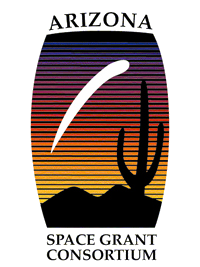 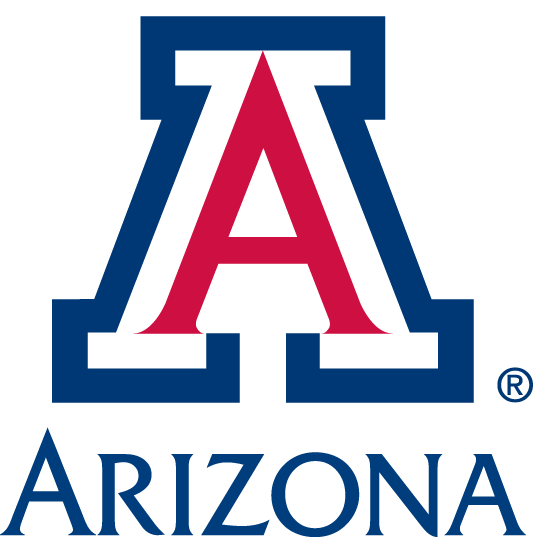 Methods / Analysis
Lots of data to analyze 
Most Important Step:   Developing a dynamic program that could handle any data set
Its construction allowed detector variations, optical distortions, and other processes to be handled automatically
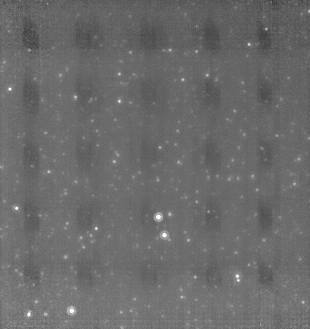 Before and After Processing
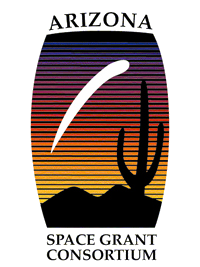 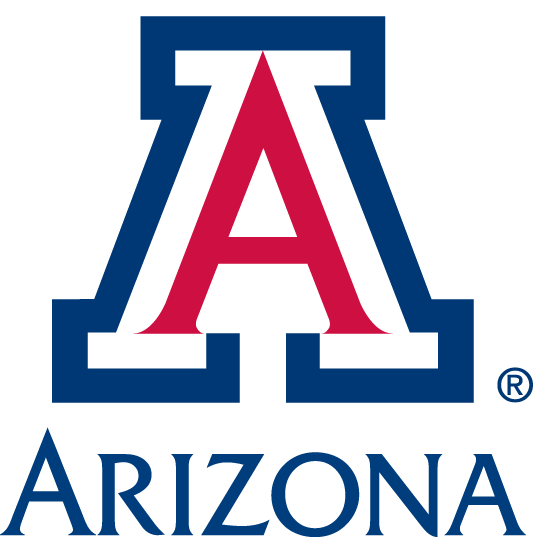 Overall Results
With support from spectroscopy, four distinct types of  BCGs were found to exist
Type 1 - BCGs with active galactic nuclei (AGN) 
Type 2 - BCGs with star formation
Type 3 - BCGs with hot dust from older stars
Type 4 - BCGs without mid-infrared emission
Type 1 and 2 are possible candidates for cluster cooling flows, thus 20 candidates were found in all
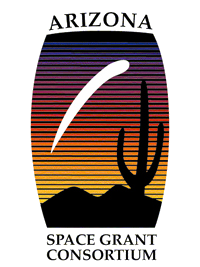 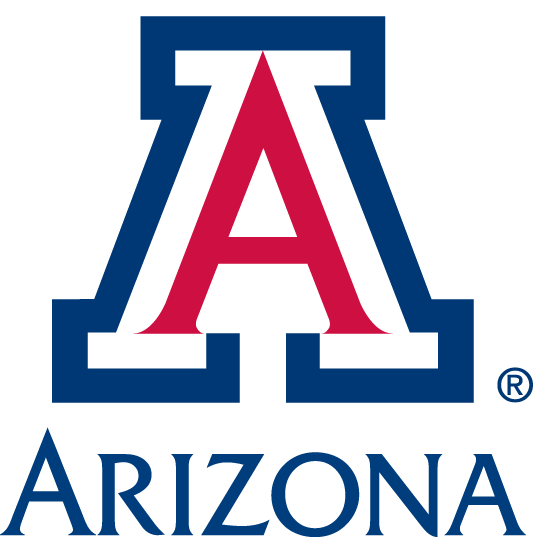 Overall Results
Histogram of Surveyed BCG Intensities at 24 Microns
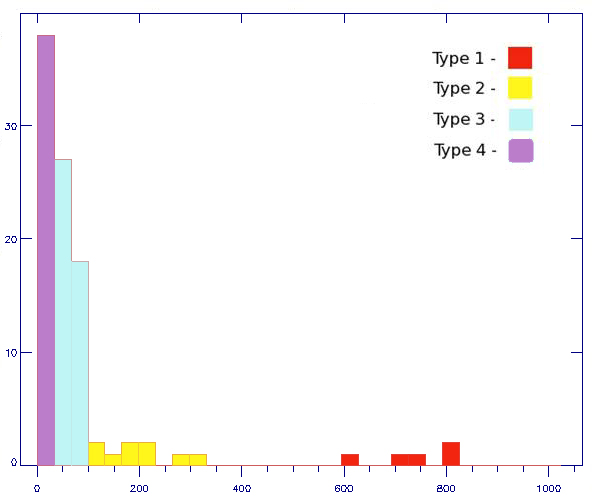 Density of 
BCG Sources 
at Each 
Intensity
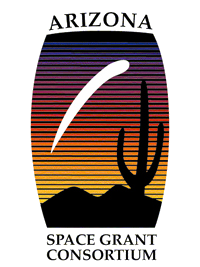 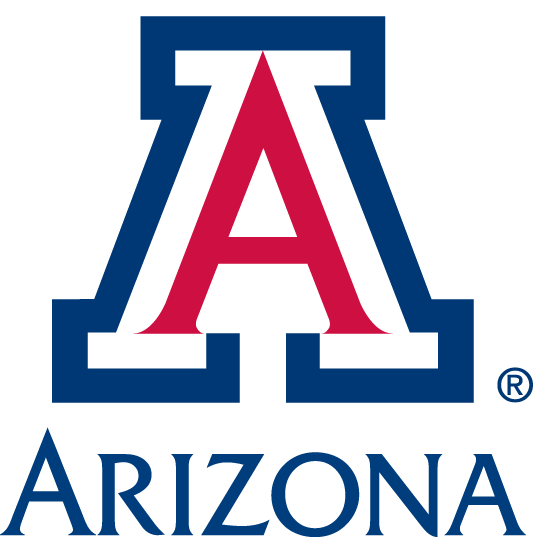 Flux (in micro-Janskys)
Type 1 – AGN
Type 2 – Star Formation
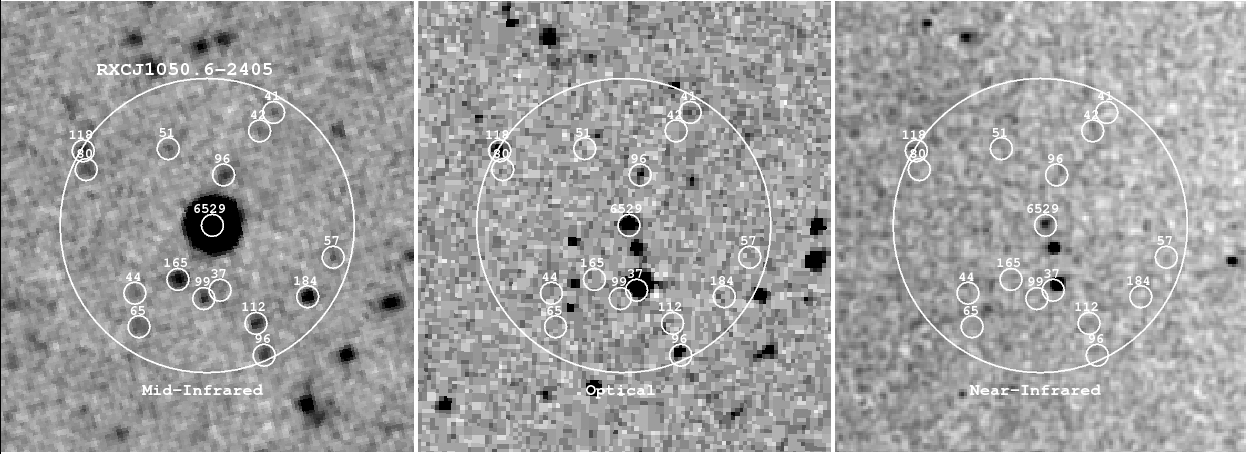 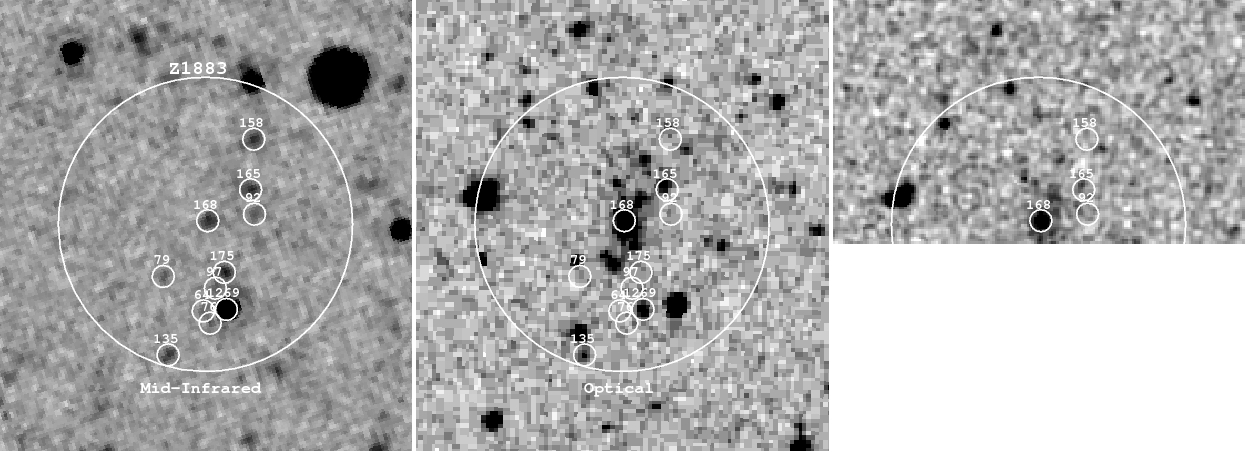 Type 3 – Hot Dust
Type 4 – No Emission
Mid-Infrared       Optical       Near-Infrared
Mid-Infrared       Optical       Near-Infrared
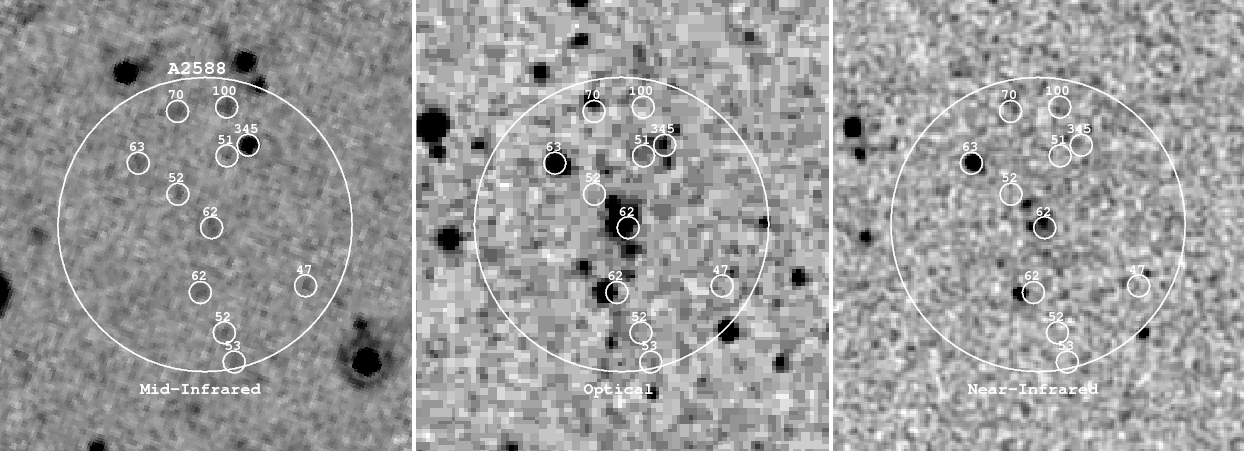 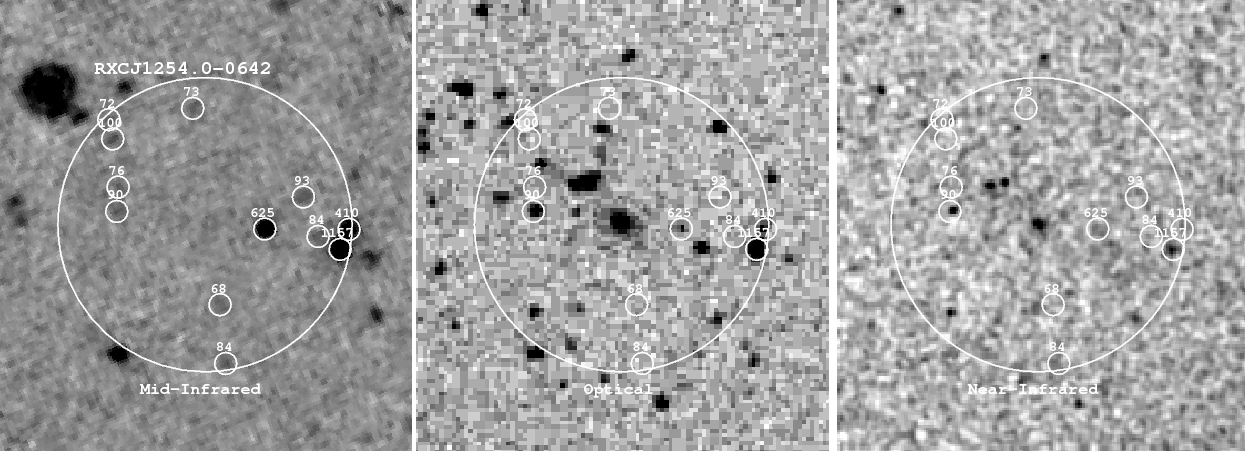 Mid-Infrared       Optical       Near-Infrared
Mid-Infrared       Optical       Near-Infrared
Note: Each circle represents a different source detection.
          The numbers above each represent their intensity.
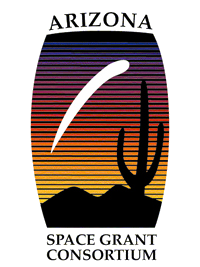 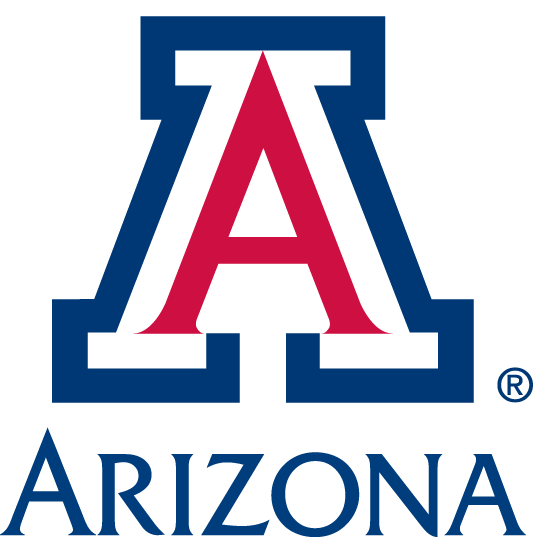 Current Endeavors
Spectra Taken While at the MMT Observatory
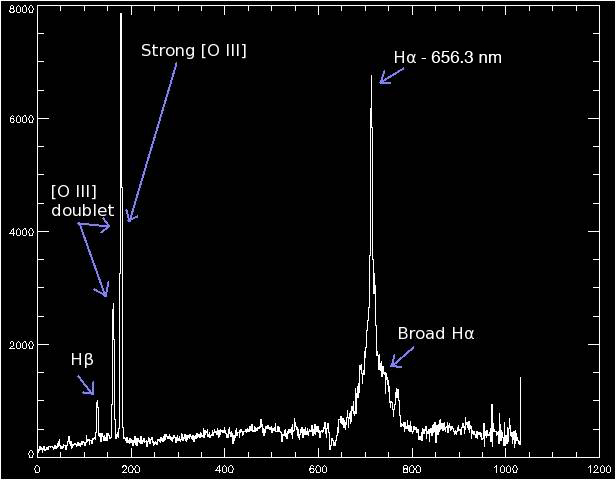 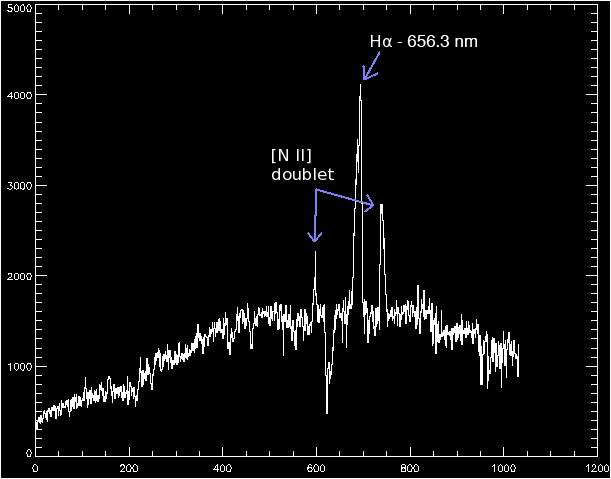 Z1883 – Star Formation
Preliminary Spectroscopy
RXCJ0150.6-2405  –  AGN
Preliminary Spectroscopy
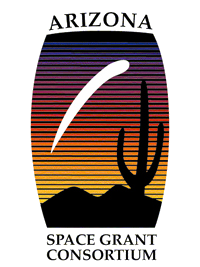 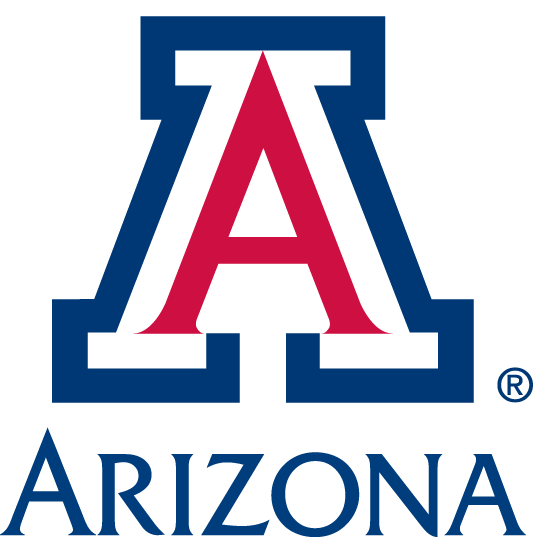 Summary
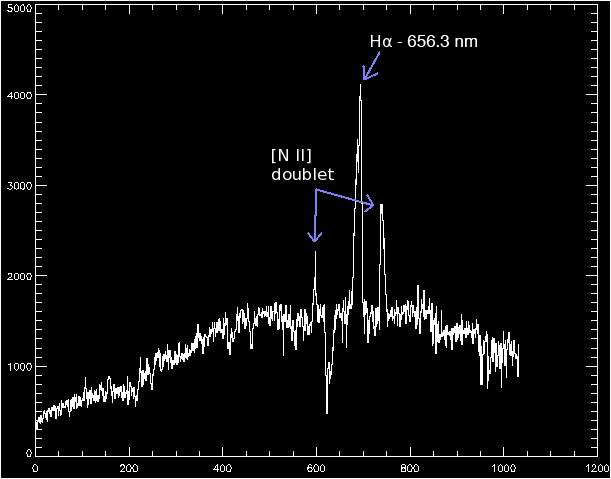 4 types of distinct BCGs identified
Roughly 11% were type 1, 8% were type 2, 44% were type 3, and 37% were type 4
20 possible candidates for cluster cooling flows found
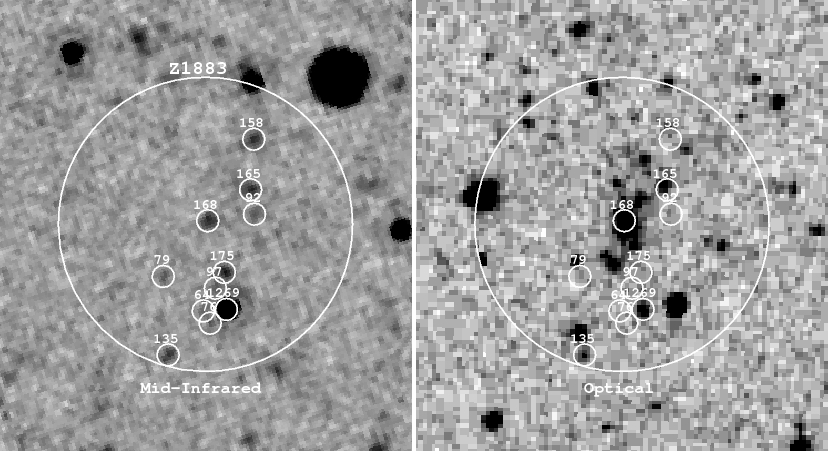 Z1883 with Accompanying Preliminary Spectra
	      Example of Star Formation
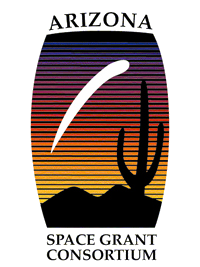 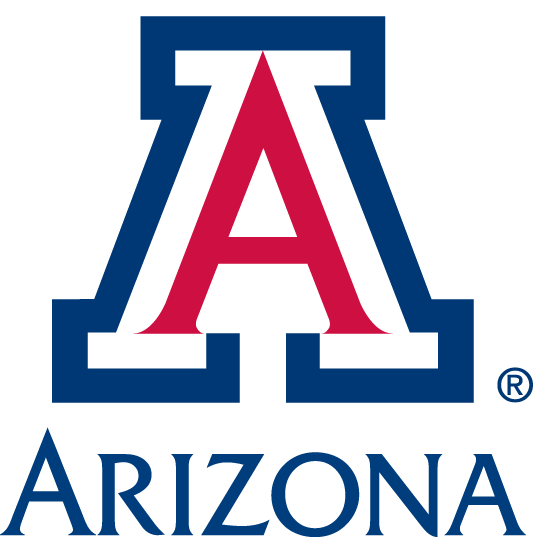 Significance
If cluster cooling flows do exist, they are thought simulate the processes involved in early galaxy formation
Hence, their wide-scale identification and analysis could bring us one step closer towards understanding galaxy formation
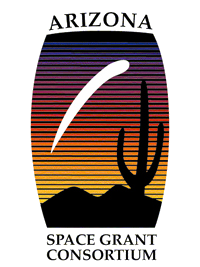 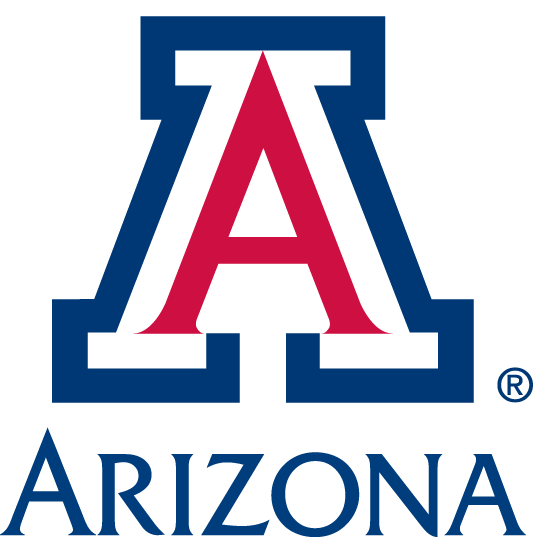 Thank You
With special thanks again to:
Dr. Eiichi Egami of Steward Observatory
and
Dr. Linhua Jiang of Steward Observatory
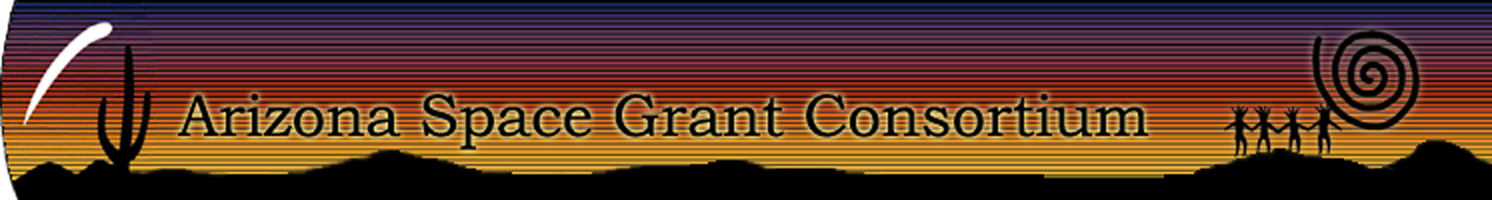 April 17th, 2010
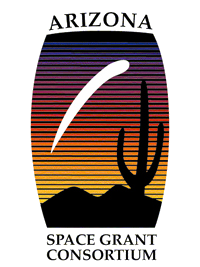 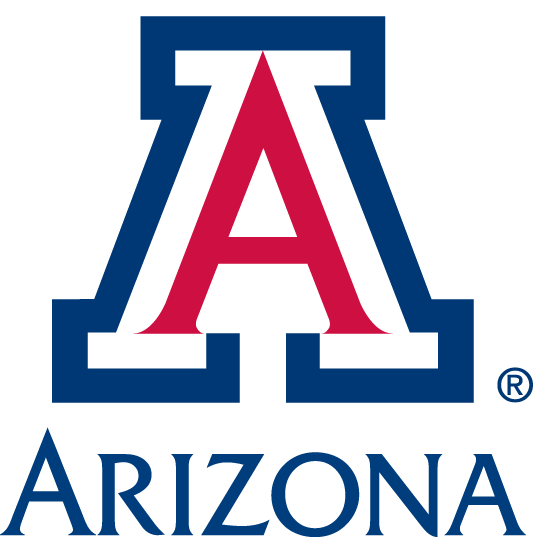 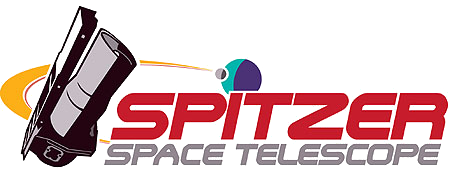